Do not walk like The World
A Study of Ephesians 4:17-24
Do not Walk like the World
A Study of Ephesians 4:17-24
The New Humanity, A Divine Creation Ch 1-3
	Ch 1 Paul’s Praise & Petition For God’s Blessings
	Ch 2 God’s New Creation: His New Temple, His People
	Ch 3 Paul’s Mission & His Prayer For God’s Power
The New Man’s Life On Earth Ch 4-6
	Ch 4 Maintaining A New Unity By A New Life
	Ch 5 Out Of The Darkness & Into The Light!
	Ch 6 Strength In The Lord For the Daily Fight
4:1 Walk In A Worthy Manner:
	Begins with How NOT To Walk (v17-19) 
	Ends with How To Walk (20-24)
Doctrinal
Practical
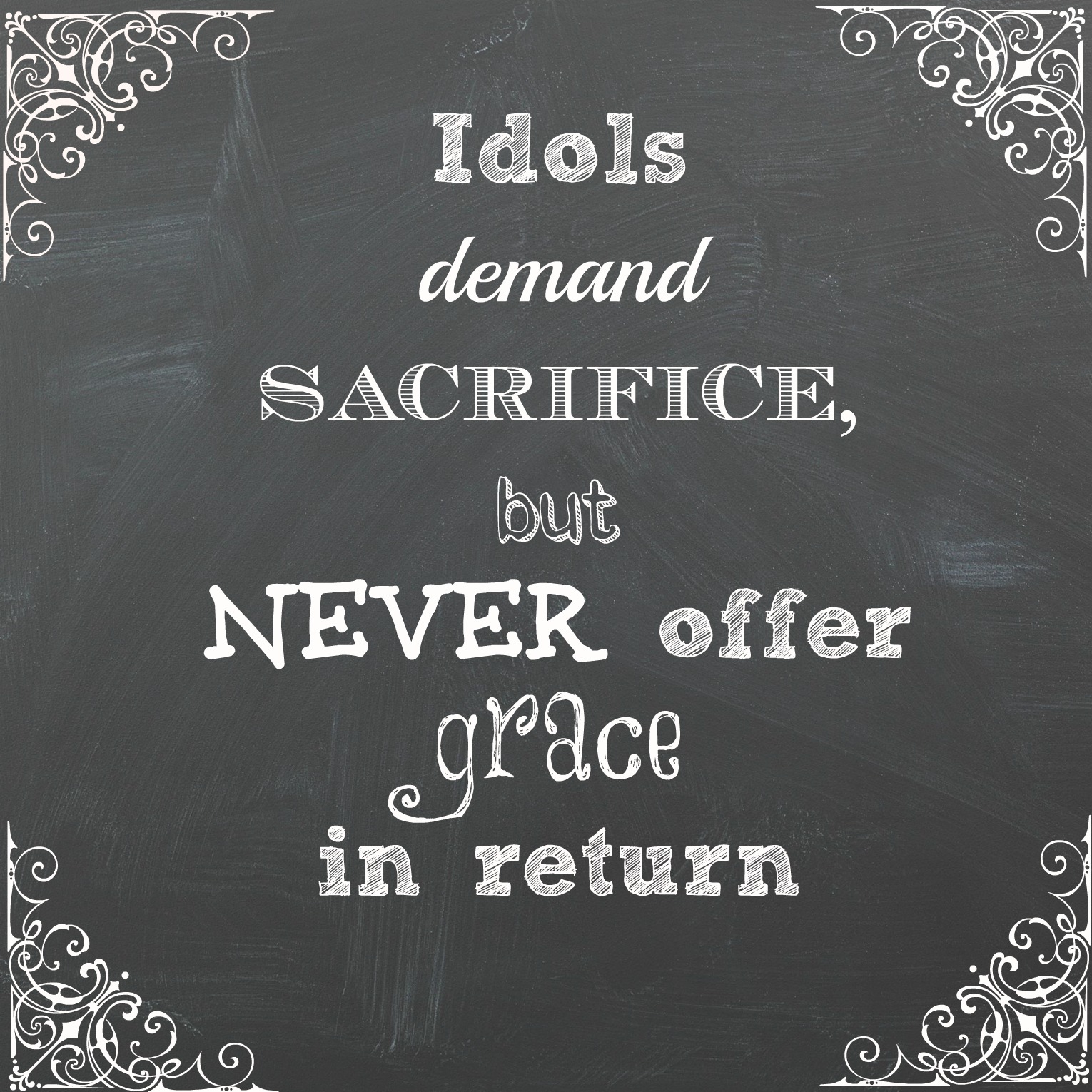 Do not Walk Like the World
A Study of Ephesians 4:17-24
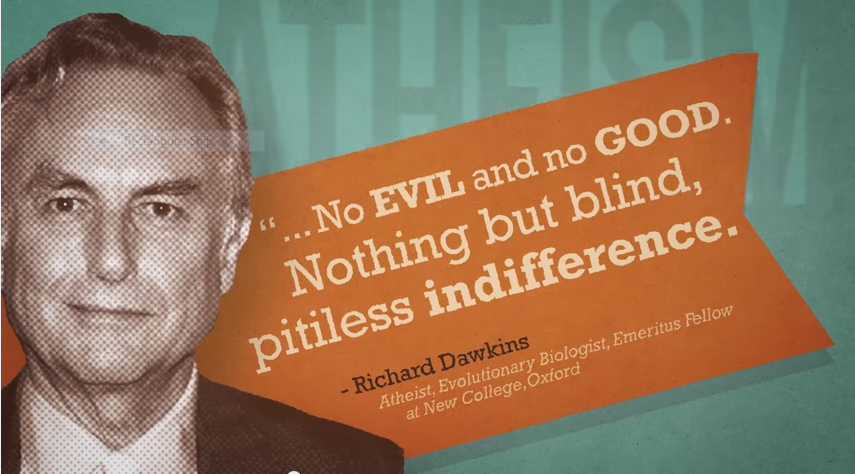 Do NOT Walk Like The Gentiles [v17-19]
How does this word translate for a  modern audience? 
Would Paul be just as blunt with us? “…not like the Americans?”
His description is very strong: they lack understanding. 	They aren’t “enlightened” as they think. 	The reality is: Their desires have led them to NO shame. 
We need to know the “meaning of life.” 
 	We don’t deserve redemption, but God loved us anyway.
	We don’t live for ourselves but for God & for others.
“We have traded a life with God for a meaningless & painful life with self.”
Do not Walk Like the World
A Study of Ephesians 4:17-24
Do NOT Walk Like The Gentiles [v17-19]
They are ignorant & don’t know the “meaning of life.” 
Notice Paul’s answer for “putting off” sinful actions:
	Put something “new” in it’s place!
“Desires are not bad in themselves. They are God-given assistants for living, but they need a Lord. Give them one.”
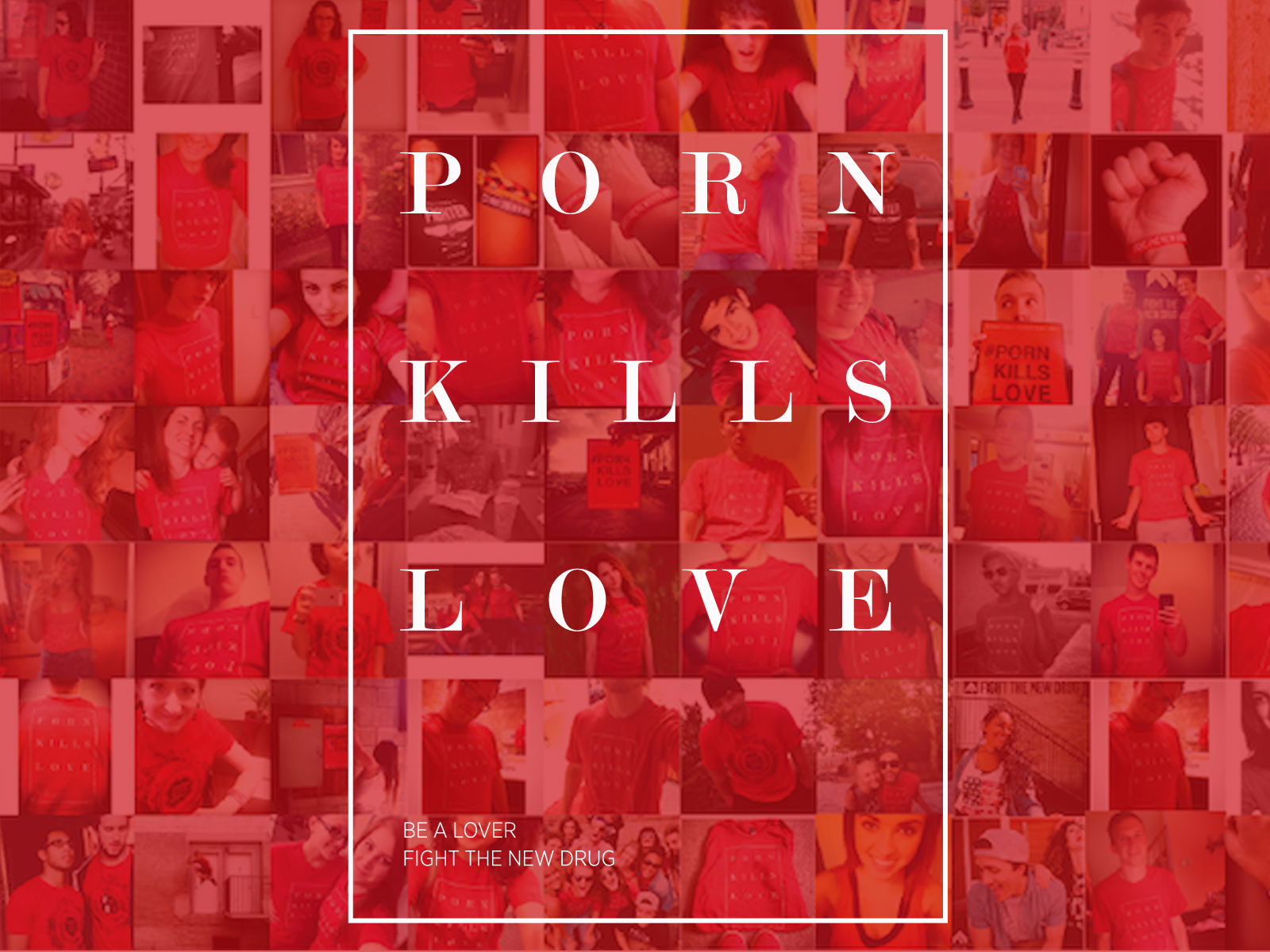 Do not Walk Like the World
A Study of Ephesians 4:17-24
Do NOT Walk Like The Gentiles [v17-19]
They are ignorant & don’t know the “meaning of life.” Paul’s answer for “putting off” sinful actions:
Renew The Spirit of Your MIND [v20-24]
  Jesus taught His people to think about God & others. 
  We need to refresh our minds on what is true.
“Sexuality is a wonderful gift from God to be used appropriately, but it is a tyrannical lord if given control. The sacrifices this idol demands are destructive of self, of others, & of relationships, to say nothing of the church’s [reputation].”
Do not Walk Like the World
A Study of Ephesians 4:17-24
Do NOT Walk Like The Gentiles [v17-19]
They are ignorant & don’t know the “meaning of life.” Paul’s answer for “putting off” sinful actions:
Renew The Spirit of Your MIND [v20-24]
  Jesus taught His people to think about God & others.  We need to refresh our minds on what is true. 
  Baptism is an immersion into Christ; it isn’t partial.